Electronic State Business Daily (ESBD)
Cody Hays
Team Lead, Outreach
[Speaker Notes: Email/ number?]
txsmartbuy.com
[Speaker Notes: Click Solicitation button to post an award associated with a solicitation.
Click Post/View/Awards to post an award NOT associated with a solicitation]
[Speaker Notes: if false info is entered, the posting info will be audited and your solicitation will pulled down]
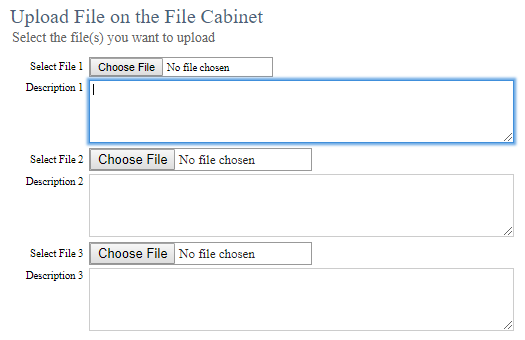 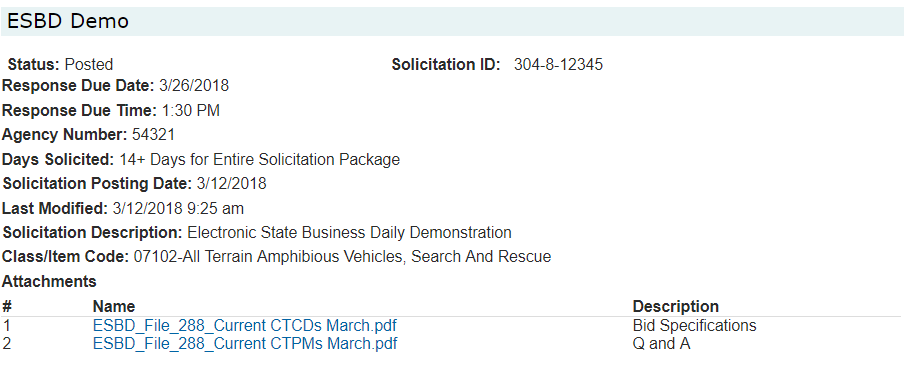 Contract Advisory Team-Review and Delegation (CAT-RAD)
[Speaker Notes: if you know you need to send your solicitation to CAT-RAD, you can go directly to the CAT-RAD app.   If you are unsure, you can go through the ESBD application, start here and answer the preliminary questions.]
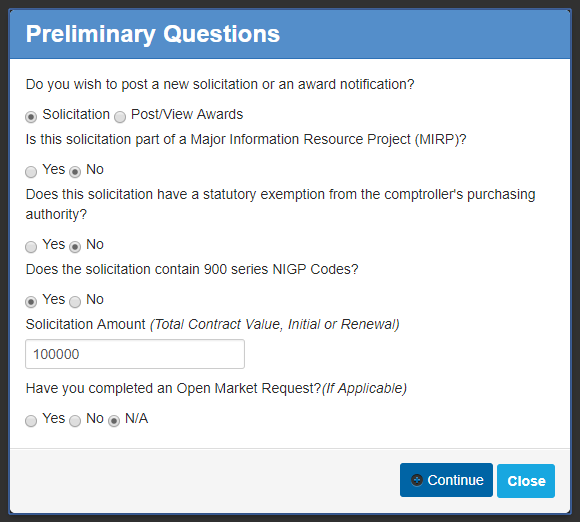 [Speaker Notes: Finally, you get to review all your info that was entered. Click Submit. Or click Previous to go back and modify]
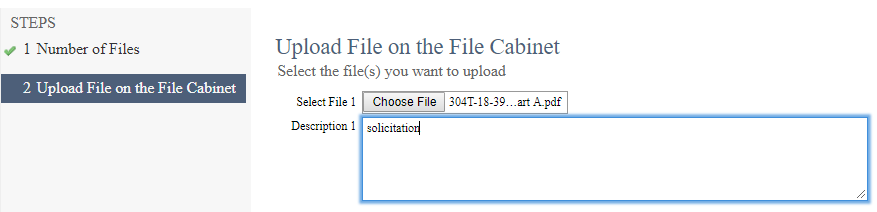 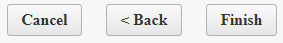 Automated emails after submission
Solicitation has been received
Solicitation has been assigned
Solicitation has recommendations
Complete
Questions/Comments?
Cody.Hays@cpa.texas.gov
512-463-3392
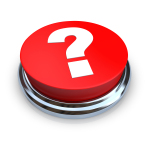 [Speaker Notes: Give outreach mailbox? Main line/vpts mailbox?]